Literacy
Research
Memory
Find an interesting fact about how long it takes to do an activity, e.g. how long it takes to get to the moon, how long it takes to learn to swim, etc.
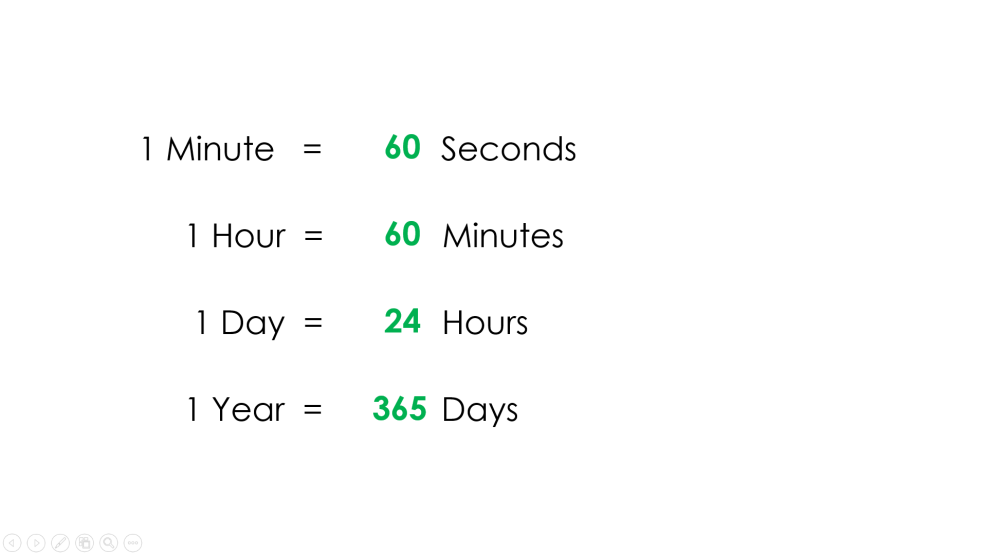 Hour
Minute
Second
Time
Skills
Stretch
1. Write these times using the twenty-four hour clock:
a) 7:35 am		b) 3:20 pm		c) 11:45 pm

2. Write these times using the 12-hour clock:
a) 08:30		b) 17:55		c) 16:40

3. Fill in the missing gaps in this table:
A commercial break had three adverts:
Advert 1 lasted 1 min 34 secs
Advert 2 lasted 49 secs
Advert 3 lasted 52 secs
What was the total length of the commercial break?


2. It takes 3 minutes to boil an egg. How many seconds is this?


3. A bus journey takes three-quarters of an hour. How many minutes is this?